se
ce
ou
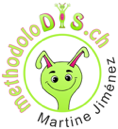 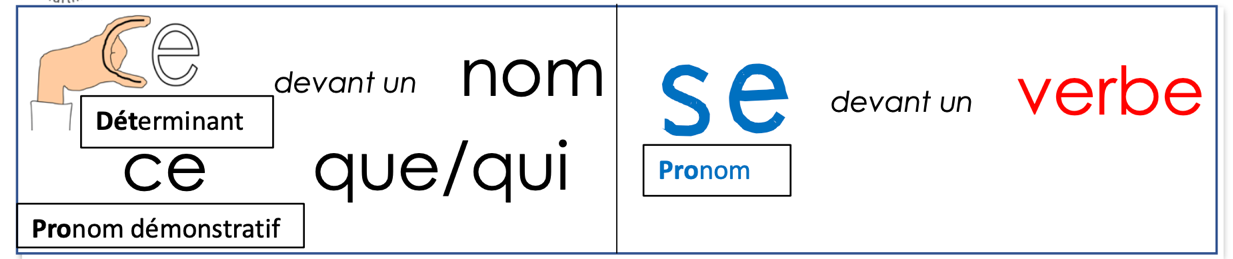 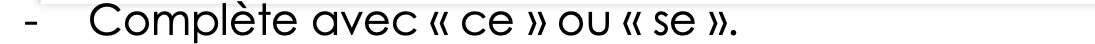 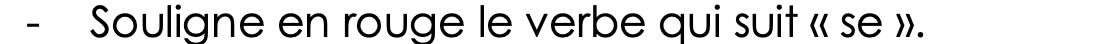 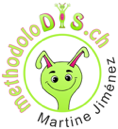 se
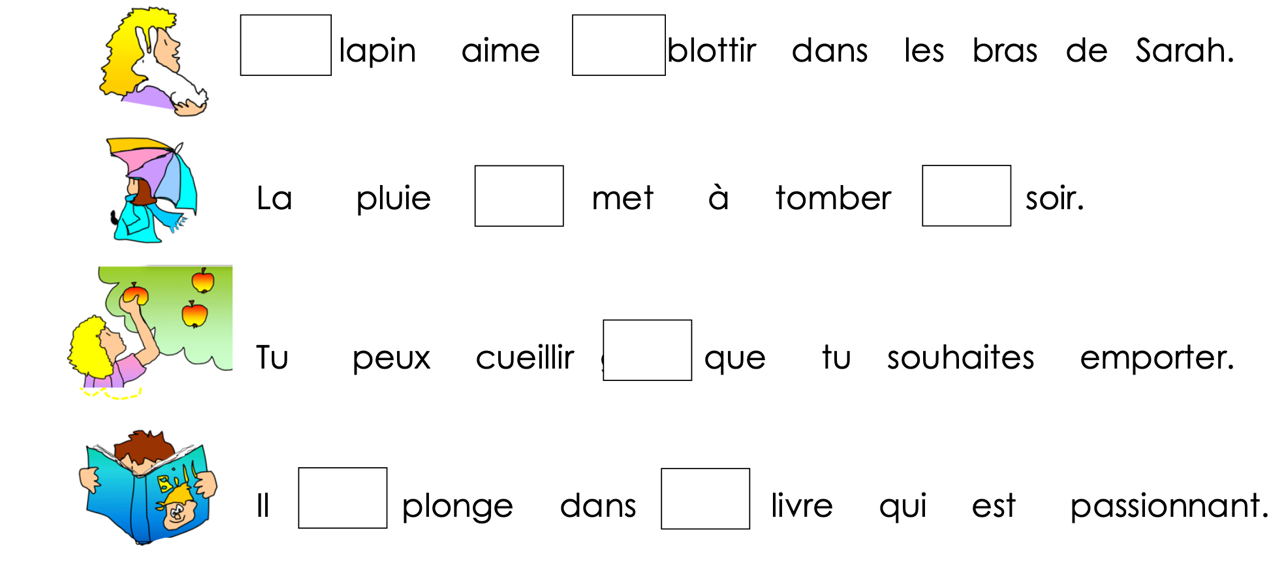 ce
ce
se
ce
se
ce
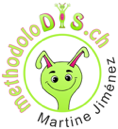 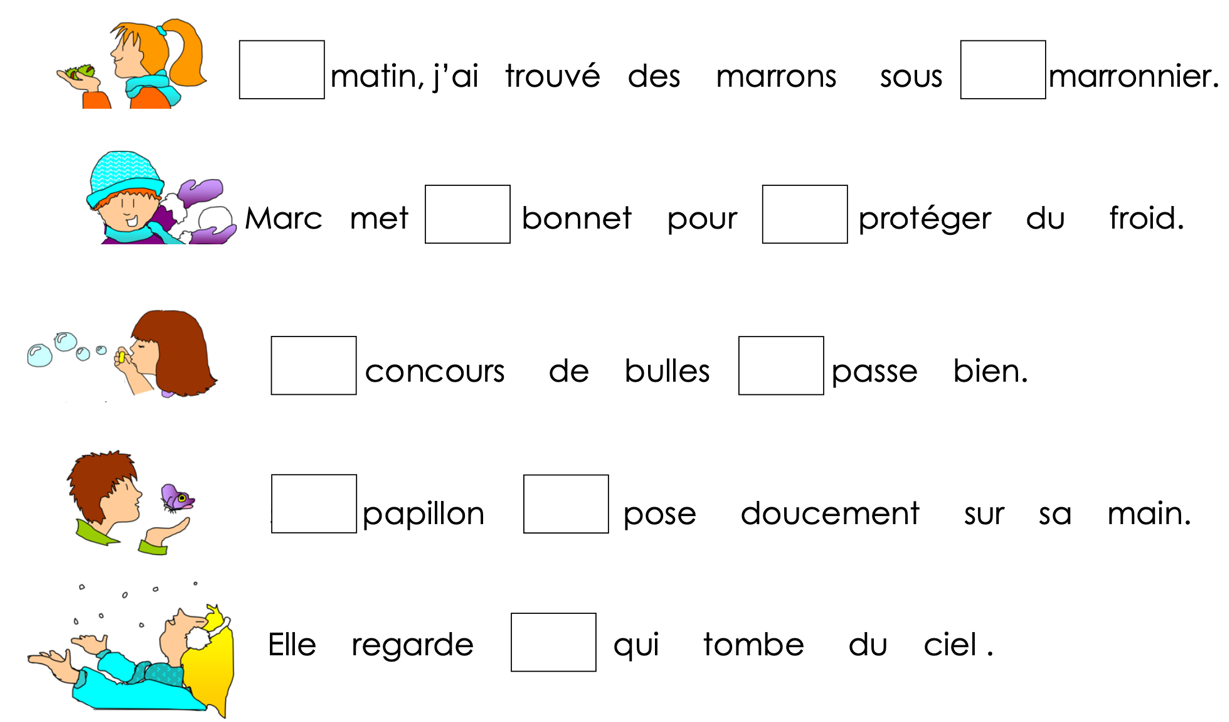 ce
ce
se
ce
ce
se
se
ce
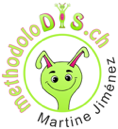 ce
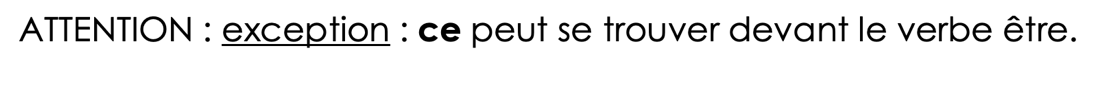 Souvent en début de phrase:

C’est
Ce sont
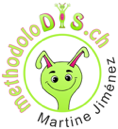